Роль чтения в современном образовании
Ладанова Нина Владимировна, учитель русского языка и литературы МАОУ Гимназия г. Нытвы
Проблемные вопросы
Важен ли навык чтения в современном образовании? 
Что означает термин «функциональная безграмотность» или «функциональная неграмотность»?
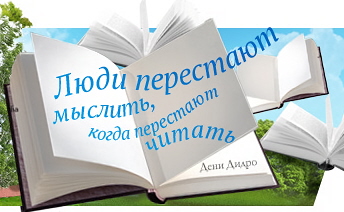 Что значит уметь читать?
В широком смысле «читать» - это исследовать окружающий нас мир: например,  читать текст, читать по лицу, читать по звёздам…
В узком смысле, чтение -  процесс понимания и интерпретации  текста научного или делового, художественного или  публицистического стилей.
Для разных типов чтения существуют разные задачи
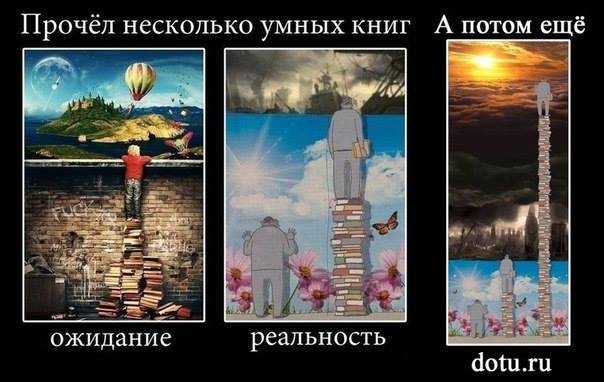 Чтение учебной литературы
Исследования PISA
Вызывает трудности умение находить главную мысль, заданную информацию, понимать логичность и последовательность событий и пр., то есть совершать логические операции простейшего типа.
Чтение художественной литературы
Эстетическое развитие
Накапливание жизненного опыта
Выявление читательских предпочтений
Тренинг жизни
Погружение в культурный процесс
Формирование вкуса
В чём трудность?
Сформировать собственное мнение о прочитанном, то есть свою интерпретацию 
=
понимание текста с позиции автора
   +
 согласие или несогласие с авторской позицией
Что дальше?
Рецепт есть:  главное -  понять свой интерес: найти книгу о хоббитах или устройстве мотоцикла, исторический роман  или энциклопедию бабочек…
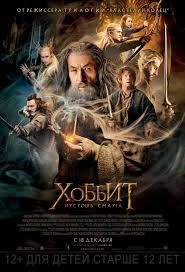 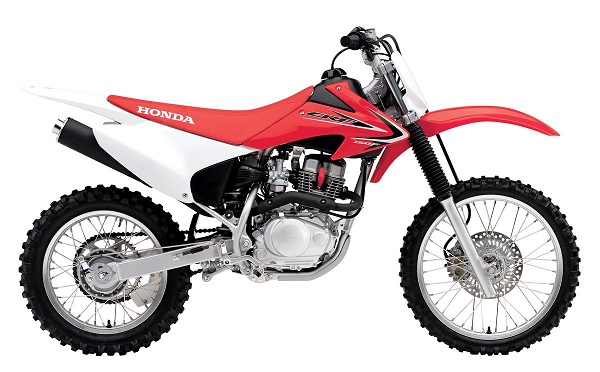 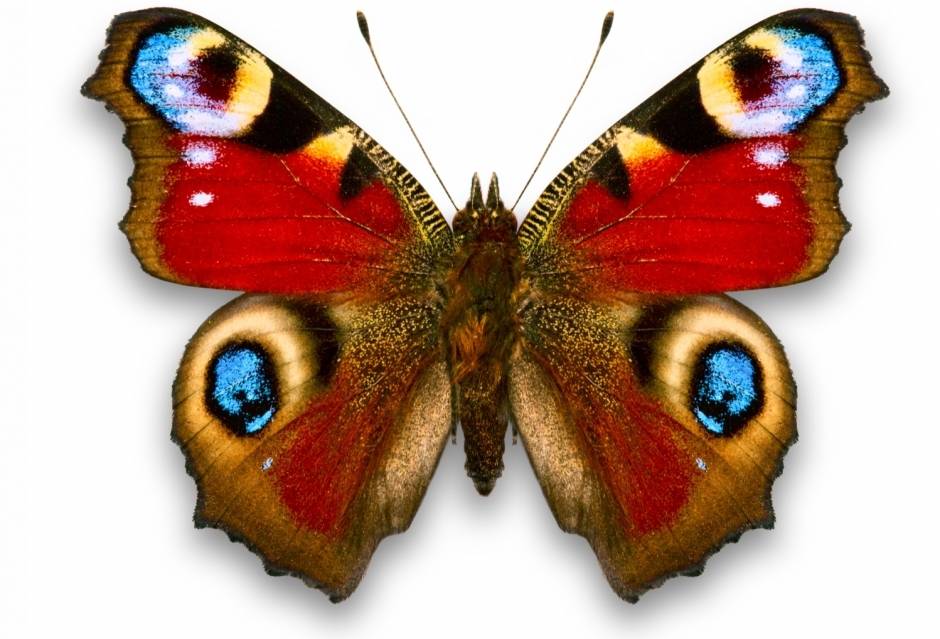 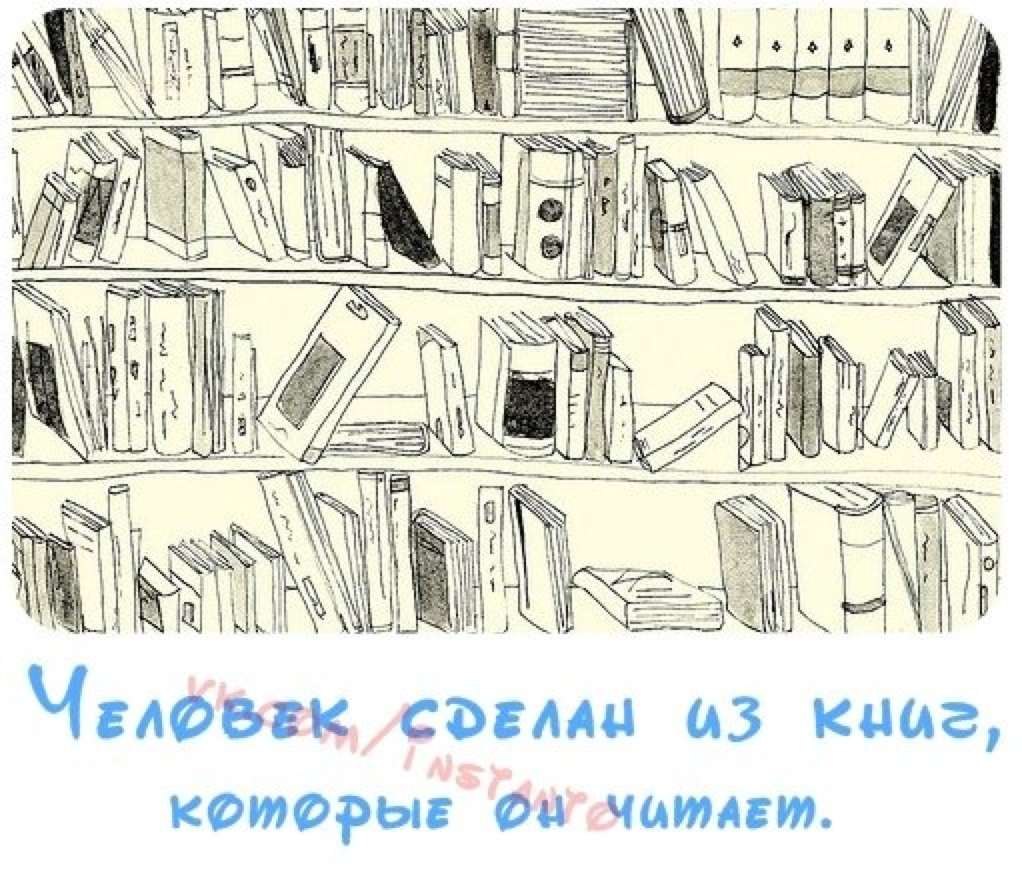